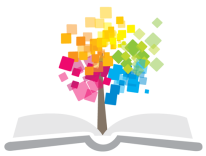 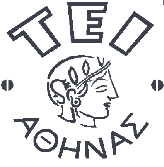 Ανοικτά Ακαδημαϊκά Μαθήματα στο ΤΕΙ Αθήνας
Ανάλυση Συστημάτων Μακροχρόνιας Φροντίδας (Θ)
Ενότητα 10: Η Μακροχρόνια Φροντίδα Υγείας: Ανθρώπινο Δυναμικό
Γιώργος Πιερράκος
Τμήμα Διοίκησης Επιχειρήσεων

Κατεύθυνση Διοίκησης Μονάδων Υγείας και Πρόνοιας
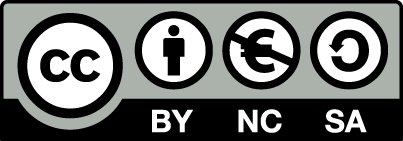 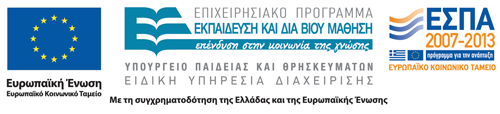 Κατευθυντήριες οδηγίες για την κλινική πρακτική
Οικογενειακοί ιατροί, κοινοτικοί νοσηλευτές και φαρμακοποιοί επικεντρώνονται στην αποτελεσματικότητα της θεραπείας
Φροντιστές-ασθενείς με μεμονωμένες ή πολλαπλές χρόνιες παθήσεις αναζητούν εργαλεία για την αυτοφροντίδα
Υπεύθυνοι χάραξης πολιτικής - ερευνητές σύμβουλοι, επιθυμούν εργαλεία υποστήριξης στη χάραξη πολιτικής σε σχέση με την οικονομική απόδοση των προγραμμάτων.
(E. Coeira, 2003)
2
Το ανθρώπινο δυναμικό της κατ’ οίκον φροντίδας υγείας – Οικογενειακός Γιατρός
Πραγματοποιεί έγκαιρη διάγνωση 
Αναλαμβάνει τη θεραπεία και την παρακολούθηση θεραπευτικών σχημάτων ασθενών με χρόνιες επαναλαμβανόμενες ή καταληκτικές ασθένειες σε συνεργασία με τους ειδικούς γιατρούς 
Συνεργάζεται διεπιστημονικά με άλλους συναδέλφους του ιατρούς και με άλλους επαγγελματίες υγείας,
Γνωρίζει πως και πότε θα παρέμβει θεραπευτικά, προληπτικά ή με κατάλληλη εκπαίδευση 
Αναγνωρίζει ότι έχει επαγγελματική ευθύνη απέναντι στην κοινότητα
3
Το ανθρώπινο δυναμικό της κατ’ οίκον φροντίδας υγείας – Νοσηλευτές «βοηθοί ανθρώπων»
η αξιολόγηση των ατόμων που χρήζουν της ανάγκης φροντίδας, 
η ανάπτυξη σχεδίων φροντίδας, 
η παροχή εξειδικευμένης νοσηλευτικής παρέμβασης, 
ο καθορισμός των άλλων υπηρεσιών που κρίνονται απαραίτητες για την φροντίδα στο σπίτι.
4
Η φροντίδα στο σπίτι
Απαιτεί εξειδικευμένη γνώση από τους νοσηλευτές, 
Αυτενέργεια, 
Υψηλή εμπειρία 
Ικανότητα του διατομεακού συντονισμού των επαγγελματιών που εμπλέκονται με τη φροντίδα στο σπίτι. 
Ο νοσηλευτής αντιμετωπίζει τον ασθενή ως ολότητα, με σωματική, πνευματική, ψυχική και κοινωνική διάσταση και οι ενέργειές του στοχεύουν σε κάθε μία από αυτές τις διαστάσεις.
Laferriere R: Orem's theory in practice: hospice nursing care Home Healthcare Nurse1995;13(5): 50-54
5
Λειτουργίες του Νοσηλευτή στην Μακροχρόνια φροντίδα 1/2
Διαγνωστική: περιλαμβάνει τη διάγνωση των αναγκών για αυτοφροντίδα (υπαρχουσών και προβλεπόμενων), των βασικών ικανοτήτων και των βασικών προσδιοριστικών παραγόντων. Η συμμετοχή του ασθενή σε αυτή τη λειτουργία μπορεί να γίνει με τις ακόλουθες τρείς λειτουργίες αυτοφροντίδας, την αξιολόγηση (estimative, investigative), την κρίση και λήψη απόφασης (judgment and decision making) και την παραγωγική λειτουργία (productive operation).
6
Λειτουργίες του Νοσηλευτή στην Μακροχρόνια φροντίδα 2/2
Αντιληπτική: περιλαμβάνει την πρακτική αξιολόγηση και απόφαση των σχετικών ενεργειών που πρέπει να γίνουν με βάση τη νοσηλευτική διάγνωση.
Ρυθμιστική: Ο νοσηλευτής συμβάλλει στην ανάπτυξη ενός υποστηρικτικού περιβάλλοντος, καθοδηγεί και βοηθά τα άτομα. 
Διαχείριση περίπτωσης- Διασυνδετική: αφορά στην αξιολόγηση και ολοκλήρωση των ενεργειών / δραστηριοτήτων. Στη διαχείριση περίπτωσης συμπεριλαμβάνεται και η διαδικασία του συντονισμού με άλλες υπηρεσίες υγείας και φροντίδας ή άλλων επαγγελματιών υγείας.
7
Άλλοι επιστήμονες-επαγγελματίες υγείας
Πλην των ιατρών και των νοσηλευτών, άλλοι επιστήμονες που συνθέτουν τη διεπιστημονική ομάδα της κατ’ οίκον φροντίδας είναι οι ψυχολόγοι, οι κοινωνικοί λειτουργοί, οι φυσιοθεραπευτές, οι εργοθεραπευτές, οι λογοθεραπευτές. 
Ενδεικτικά αναφέρονται: 
Οι κοινωνικοί λειτουργοί υποστηρίζουν τους ασθενείς και τις οικογένειές τους στην κοινωνική φροντίδα διασυνδετική διασυνδετική με τις κοινοτικές υπηρεσίες υγείας, στην επίλυση οικονομικών ή άλλων ζητημάτων της καθημερινότητας καθώς και την επίλυση θεμάτων που μπορεί να επηρεάσουν αρνητικά τη θεραπεία. 
Οι ψυχολόγοι αναπτύσσουν ειδικά σχέδια φροντίδας και υποστήριξης ανάλογα με το είδος της θεραπείας, της αποκατάστασης και οποιασδήποτε άλλης σχετικής φροντίδας.
8
Διεπιστημονική Συνεργασία
Τα μέλη της ομάδα συνεργάζονται αποτελεσματικά. 
Η επικοινωνία είναι σε πραγματικό χρόνο και άμεσα 
Αναγνωρίζονται οι δεξιότητες και ο ρόλος του άλλου στην ομάδα 
Καθιερώνεται έτσι η έννοια  της διεπιστημονικής ομάδας υγείας για την αντιμετώπιση του αρρώστου, στην οποία συμμετέχουν ενεργά και ισότιμα επιστήμονες από όλο το φάσμα των σύγχρονων επαγγελμάτων υγείας. 
Με την καθιέρωση της διεπιστημονικής ομάδας υγείας είναι δυνατή όχι μόνο η αντιμετώπιση της αρρώστιας στην ολική της διάσταση, αλλά επίσης και η πρόληψη και η προαγωγή της υγείας, όπως και η σωματική και κοινωνική αποκατάσταση των ατόμων που αρρώστησαν.
9
Φροντιστές 1/2
καθοδηγητές υγείας, εκπαιδευτές, οδηγοί της φροντίδας και ασθενείς με εμπειρία φροντίδας

παρεμβαίνουν στις ζωές των ασθενών έτσι ώστε να τους βοηθήσουν να διατηρήσουν την υγεία τους, 
να ανακάμψουν από τραυματισμό ή ασθένεια 
να μπορέσουν να ζήσουν και συμφιλιωθούν με τις επιπτώσεις της αρρώστιας
10
Φροντιστές 2/2
Είναι πάρα πολύ σημαντικό να αξιολογείται η προσωπικότητα του ατόμου και να σχεδιάζονται κατάλληλες δράσεις παρέμβασης και φροντίδας. 
Δεδομένου ότι η φροντίδα παρέχεται στο σπίτι του ασθενή, ο φροντιστής οφείλει να ασκεί το έργο του με αυτοδέσμευση και σεβασμό.
11
Άτυποι φροντιστές
Συγγενείς φίλοι 
Γείτονες 
Άμισθες υπηρεσίες 
Χωρίς επιστημονικής εκπαίδευση και ανάγκη για συγκεκριμένη κατάρτισης
12
Τέλος Ενότητας
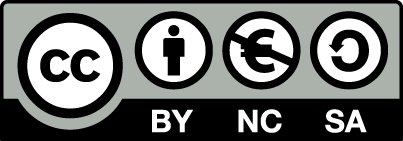 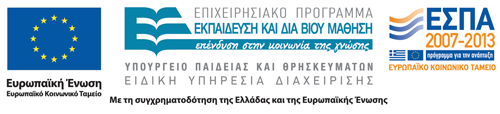 Σημειώματα
Σημείωμα Αναφοράς
Copyright Τεχνολογικό Εκπαιδευτικό Ίδρυμα Αθήνας, Γεώργιος Πιερράκος 2015. Γεώργιος Πιερράκος. «Ανάλυση Συστημάτων Μακροχρόνιας Φροντίδας (Θ). Ενότητα 10: Η Μακροχρόνια Φροντίδα Υγείας: Ανθρώπινο Δυναμικό». Έκδοση: 1.0. Αθήνα 2015. Διαθέσιμο από τη δικτυακή διεύθυνση: ocp.teiath.gr.
Σημείωμα Αδειοδότησης
Το παρόν υλικό διατίθεται με τους όρους της άδειας χρήσης Creative Commons Αναφορά, Μη Εμπορική Χρήση Παρόμοια Διανομή 4.0 [1] ή μεταγενέστερη, Διεθνής Έκδοση.   Εξαιρούνται τα αυτοτελή έργα τρίτων π.χ. φωτογραφίες, διαγράμματα κ.λ.π., τα οποία εμπεριέχονται σε αυτό. Οι όροι χρήσης των έργων τρίτων επεξηγούνται στη διαφάνεια  «Επεξήγηση όρων χρήσης έργων τρίτων». 
Τα έργα για τα οποία έχει ζητηθεί άδεια  αναφέρονται στο «Σημείωμα  Χρήσης Έργων Τρίτων».
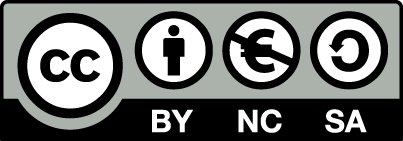 [1] http://creativecommons.org/licenses/by-nc-sa/4.0/ 
Ως Μη Εμπορική ορίζεται η χρήση:
που δεν περιλαμβάνει άμεσο ή έμμεσο οικονομικό όφελος από την χρήση του έργου, για το διανομέα του έργου και αδειοδόχο
που δεν περιλαμβάνει οικονομική συναλλαγή ως προϋπόθεση για τη χρήση ή πρόσβαση στο έργο
που δεν προσπορίζει στο διανομέα του έργου και αδειοδόχο έμμεσο οικονομικό όφελος (π.χ. διαφημίσεις) από την προβολή του έργου σε διαδικτυακό τόπο
Ο δικαιούχος μπορεί να παρέχει στον αδειοδόχο ξεχωριστή άδεια να χρησιμοποιεί το έργο για εμπορική χρήση, εφόσον αυτό του ζητηθεί.
Επεξήγηση όρων χρήσης έργων τρίτων
Δεν επιτρέπεται η επαναχρησιμοποίηση του έργου, παρά μόνο εάν ζητηθεί εκ νέου άδεια από το δημιουργό.
©
διαθέσιμο με άδεια CC-BY
Επιτρέπεται η επαναχρησιμοποίηση του έργου και η δημιουργία παραγώγων αυτού με απλή αναφορά του δημιουργού.
διαθέσιμο με άδεια CC-BY-SA
Επιτρέπεται η επαναχρησιμοποίηση του έργου με αναφορά του δημιουργού, και διάθεση του έργου ή του παράγωγου αυτού με την ίδια άδεια.
διαθέσιμο με άδεια CC-BY-ND
Επιτρέπεται η επαναχρησιμοποίηση του έργου με αναφορά του δημιουργού. 
Δεν επιτρέπεται η δημιουργία παραγώγων του έργου.
διαθέσιμο με άδεια CC-BY-NC
Επιτρέπεται η επαναχρησιμοποίηση του έργου με αναφορά του δημιουργού. 
Δεν επιτρέπεται η εμπορική χρήση του έργου.
Επιτρέπεται η επαναχρησιμοποίηση του έργου με αναφορά του δημιουργού
και διάθεση του έργου ή του παράγωγου αυτού με την ίδια άδεια.
Δεν επιτρέπεται η εμπορική χρήση του έργου.
διαθέσιμο με άδεια CC-BY-NC-SA
διαθέσιμο με άδεια CC-BY-NC-ND
Επιτρέπεται η επαναχρησιμοποίηση του έργου με αναφορά του δημιουργού.
Δεν επιτρέπεται η εμπορική χρήση του έργου και η δημιουργία παραγώγων του.
διαθέσιμο με άδεια 
CC0 Public Domain
Επιτρέπεται η επαναχρησιμοποίηση του έργου, η δημιουργία παραγώγων αυτού και η εμπορική του χρήση, χωρίς αναφορά του δημιουργού.
Επιτρέπεται η επαναχρησιμοποίηση του έργου, η δημιουργία παραγώγων αυτού και η εμπορική του χρήση, χωρίς αναφορά του δημιουργού.
διαθέσιμο ως κοινό κτήμα
χωρίς σήμανση
Συνήθως δεν επιτρέπεται η επαναχρησιμοποίηση του έργου.
Διατήρηση Σημειωμάτων
Οποιαδήποτε αναπαραγωγή ή διασκευή του υλικού θα πρέπει να συμπεριλαμβάνει:
το Σημείωμα Αναφοράς
το Σημείωμα Αδειοδότησης
τη δήλωση Διατήρησης Σημειωμάτων
το Σημείωμα Χρήσης Έργων Τρίτων (εφόσον υπάρχει)
μαζί με τους συνοδευόμενους υπερσυνδέσμους.